PHYS 1441 – Section 001Lecture #6
Wednesday, June 17, 2015
Dr. Jaehoon Yu
Understanding the 2 Dimensional Motion
2D Kinematic Equations of Motion
Projectile Motion
Maximum Range and Height
Wednesday, June 17, 2015
PHYS 1441-001, Summer 2015             Dr. Jaehoon Yu
1
Announcements
Quiz #2
Beginning of the class tomorrow, Thursday, June 18
Covers CH3.1 to what we finish today, Wednesday, June 17
Bring your calculator but DO NOT input formula into it!
You can prepare a one 8.5x11.5 sheet (front and back) of handwritten formulae and values of constants for the exam  no solutions of any kind, derivations or word definitions!
No additional formulae or values of constants will be provided!
Wednesday, June 17, 2015
PHYS 1441-001, Summer 2015             Dr. Jaehoon Yu
2
Reminder: Special Project #2 for Extra Credit
Show that the trajectory of a projectile motion is a parabola and explain your answer.
20 points
Due: Monday, June 22
You MUST show full details of your OWN computations to obtain any credit
Beyond what was covered in this lecture note and in the book!
Wednesday, June 17, 2015
PHYS 1441-001, Summer 2015             Dr. Jaehoon Yu
3
2D Displacement
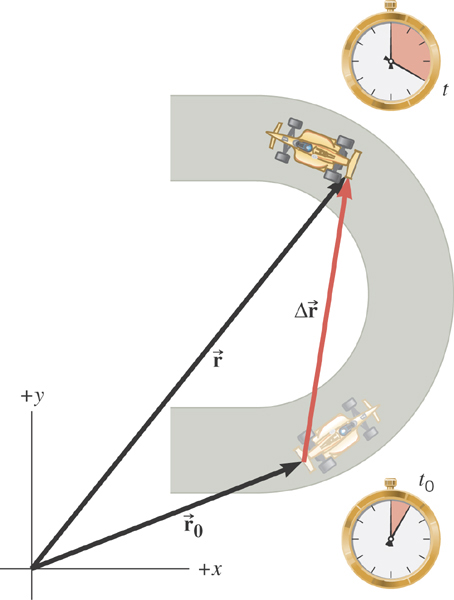 Wednesday, June 17, 2015
PHYS 1441-001, Summer 2015             Dr. Jaehoon Yu
4
2D Average Velocity
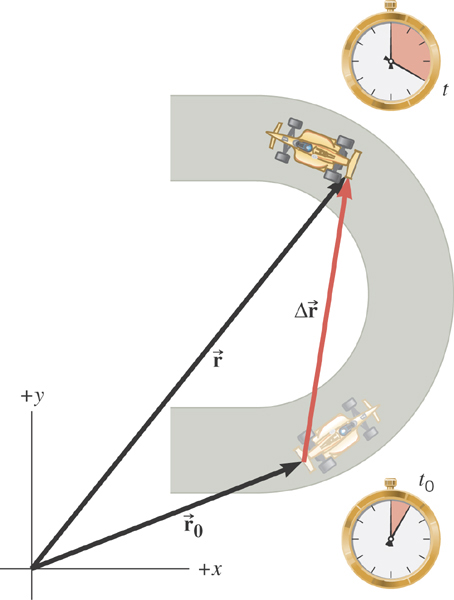 Average velocity is the 
displacement divided by 
the elapsed time.
What is the direction of the Average velocity?
Right!  The same as the displacement!
Wednesday, June 17, 2015
PHYS 1441-001, Summer 2015             Dr. Jaehoon Yu
5
2D Instantaneous Velocity
The instantaneous velocity indicates how fast the car moves and the direction of motion at each instant of time.
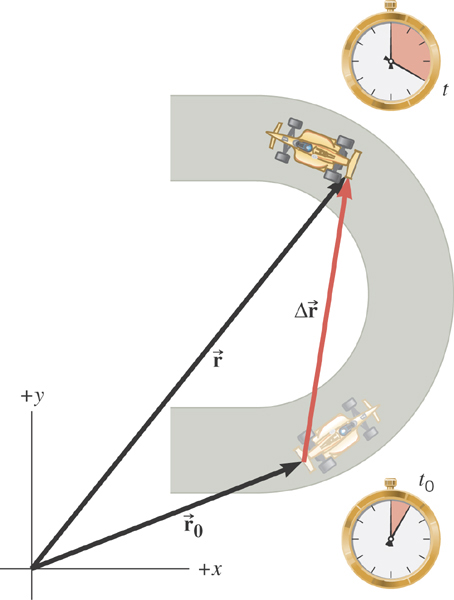 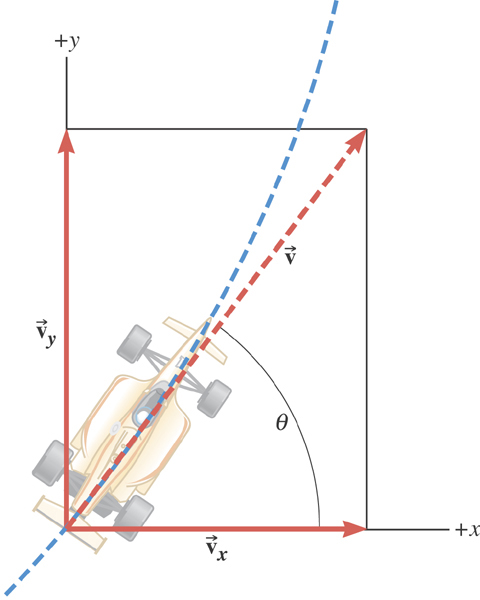 Wednesday, June 17, 2015
PHYS 1441-001, Summer 2015             Dr. Jaehoon Yu
6
2D Average Acceleration
Wednesday, June 17, 2015
PHYS 1441-001, Summer 2015             Dr. Jaehoon Yu
7
Displacement, Velocity, and Acceleration in 2-dim
Displacement:
Average Velocity:
How is each of these quantities defined in 1-D?
Instantaneous Velocity:
Average Acceleration
Instantaneous Acceleration:
Wednesday, June 17, 2015
PHYS 1441-001, Summer 2015             Dr. Jaehoon Yu
8
Kinematic Quantities in 1D and 2D
What is the difference between 1D and 2D quantities?
Wednesday, June 17, 2015
PHYS 1441-001, Summer 2015             Dr. Jaehoon Yu
9
A Motion in 2 Dimension
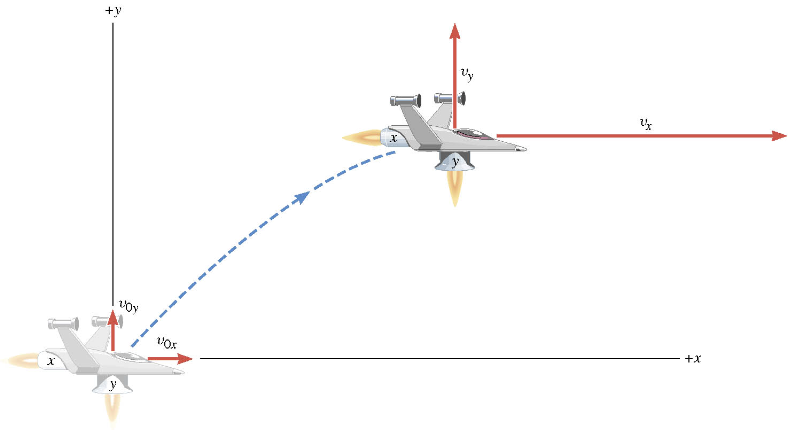 This is a motion that could be viewed as two motions (x and y directions) combined into one. (superposition…)
Wednesday, June 17, 2015
PHYS 1441-001, Summer 2015             Dr. Jaehoon Yu
10
Motion in horizontal direction (x)
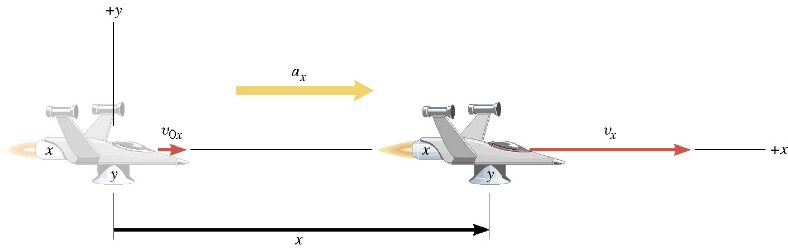 Wednesday, June 17, 2015
PHYS 1441-001, Summer 2015             Dr. Jaehoon Yu
11
Motion in vertical direction (y)
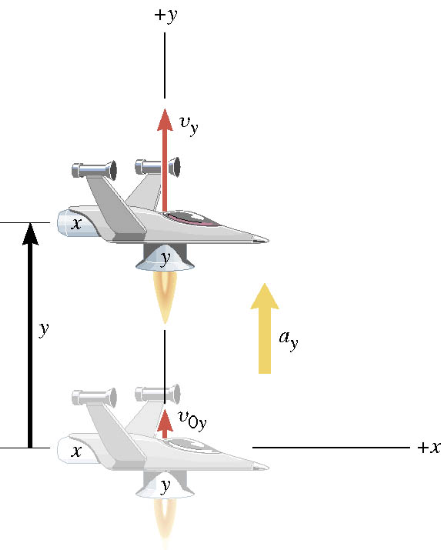 Wednesday, June 17, 2015
PHYS 1441-001, Summer 2015             Dr. Jaehoon Yu
12
A Motion in 2 Dimension
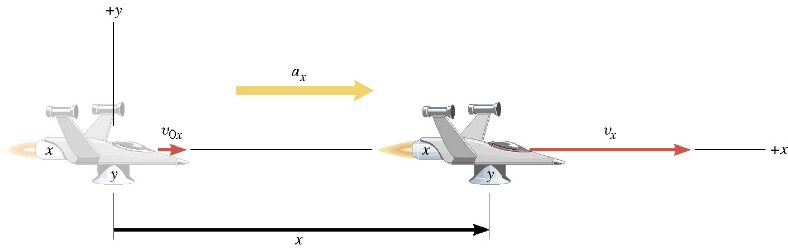 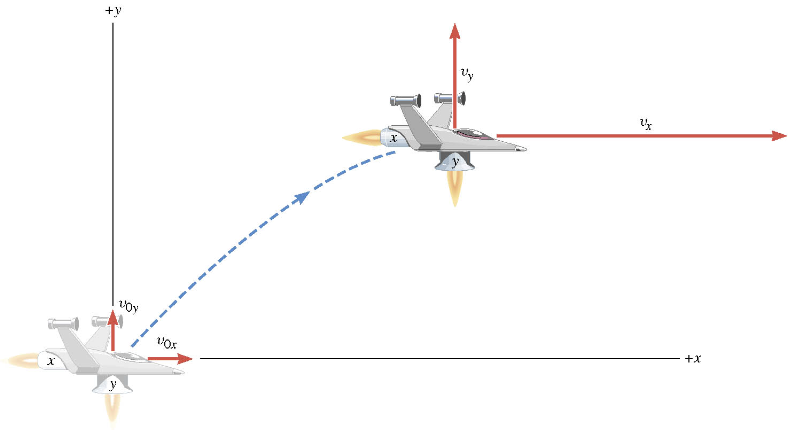 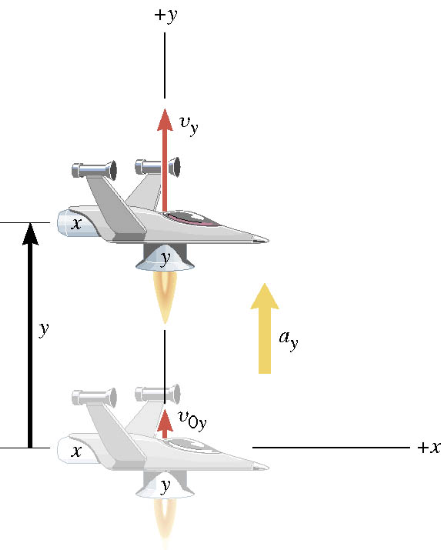 Imagine you add the two 1 dimensional motions on the left.  It would make up a one 2 dimensional motion on the right.
Wednesday, June 17, 2015
PHYS 1441-001, Summer 2015             Dr. Jaehoon Yu
13
Kinematic Equations in 2-Dim
y-component
x-component
Wednesday, June 17, 2015
PHYS 1441-001, Summer 2015             Dr. Jaehoon Yu
14
Ex. A Moving Spacecraft
In the x direction, the spacecraft in zero-gravity zone has an initial velocity component of +22 m/s and an acceleration of +24 m/s2.  In the y direction, the analogous quantities are +14 m/s and an acceleration of +12 m/s2. Find (a) x and vx, (b) y and vy, and (c) the final velocity of the spacecraft at time 7.0 s.
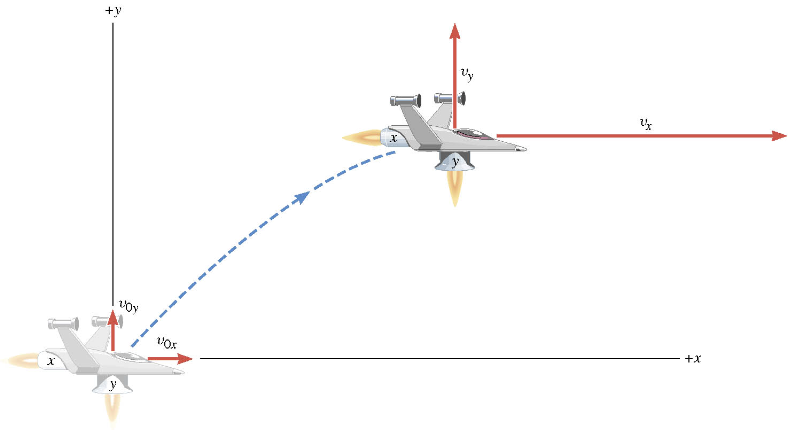 Wednesday, June 17, 2015
PHYS 1441-001, Summer 2015             Dr. Jaehoon Yu
15
How do we solve this problem?
Visualize the problem  Draw a picture!
Decide which directions are to be called positive (+) and negative (-).  Normal convention is the right-hand rule.
Write down the values that are given for any of the five kinematic variables associated with each direction.
Verify that the information contains values for at least three of the kinematic variables.  Do this for x and y separately.  Select the  appropriate equation.
When the motion is divided into segments, remember that the final velocity of one segment is the initial velocity for the next.
Keep in mind that there may be two possible answers to a kinematics problem.
Wednesday, June 17, 2015
PHYS 1441-001, Summer 2015             Dr. Jaehoon Yu
16
Ex. continued
In the x direction, the spacecraft in a zero gravity zone has an initial velocity component of +22 m/s and an acceleration of +24 m/s2.  In the y direction, the analogous quantities are +14 m/s and an acceleration of +12 m/s2. Find (a) x and vx, (b) y and vy, and (c) the final velocity of the spacecraft at time 7.0 s.
+24.0 m/s2
+22.0 m/s
7.0 s
+12.0 m/s2
+14.0 m/s
7.0 s
Wednesday, June 17, 2015
PHYS 1441-001, Summer 2015             Dr. Jaehoon Yu
17
First, the motion in x-direciton…
Wednesday, June 17, 2015
PHYS 1441-001, Summer 2015             Dr. Jaehoon Yu
18
Now, the motion in y-direction…
Wednesday, June 17, 2015
PHYS 1441-001, Summer 2015             Dr. Jaehoon Yu
19
The final velocity…
A vector can be fully described when the magnitude and the direction are given.  Any other way to describe it?
Yes, you are right!  Using components and unit vectors!!
Wednesday, June 17, 2015
PHYS 1441-001, Summer 2015             Dr. Jaehoon Yu
20
If we visualize the motion…
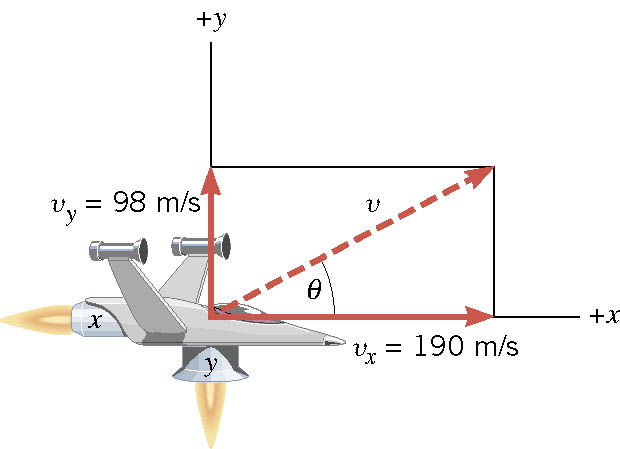 Wednesday, June 17, 2015
PHYS 1441-001, Summer 2015             Dr. Jaehoon Yu
21
What is the Projectile Motion?
A 2-dim motion of an object under the gravitational acceleration with the following assumptions
Free fall acceleration, g, is constant over the range of the motion
 
                    and
Air resistance and other effects are negligible
A motion under constant acceleration!!!!  Superposition of two motions
Horizontal motion with constant velocity ( no acceleration )
Vertical motion under constant acceleration ( g )
Wednesday, June 17, 2015
22
PHYS 1441-001, Summer 2015             Dr. Jaehoon Yu
Projectile Motion
The only acceleration in this motion.  It is a constant!!
But the object is still moving!!
Why?
Because it still has constant velocity in horizontal direction!!
Why?
Because there is no acceleration in horizontal direction!!
Maximum height
Wednesday, June 17, 2015
PHYS 1441-001, Summer 2015             Dr. Jaehoon Yu
23
Kinematic Equations for a projectile motion
y-component
x-component
Wednesday, June 17, 2015
PHYS 1441-001, Summer 2015             Dr. Jaehoon Yu
24
Example for a Projectile Motion
A ball is thrown with an initial velocity  v=(20i+40j)m/s.  Estimate the time of flight and the distance from the original position when the ball lands.
Which component determines the flight time and the distance?
Flight time is determined by the y component, because the ball stops moving when it is on the ground after the flight.
So the possible solutions are…
Distance is determined by the x  component in 2-dim, because the ball is at y=0 position when it completed it’s flight.
Why isn’t 0 the solution?
Wednesday, June 17, 2015
PHYS 1441-001, Summer 2015             Dr. Jaehoon Yu
25
Ex.3.6  The Height of a Kickoff
A placekicker kicks a football at an angle of 40.0 degrees and
the initial speed of the ball is 22 m/s.  Ignoring air resistance, 
determine the maximum height that the ball attains.
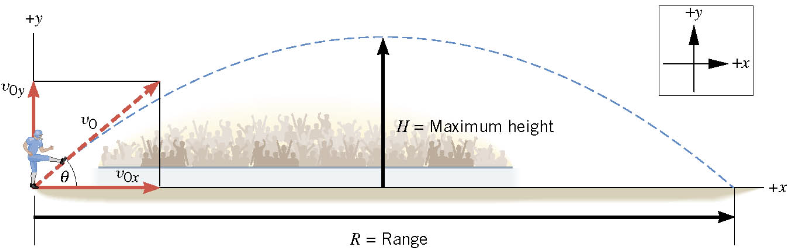 Wednesday, June 17, 2015
PHYS 1441-001, Summer 2015             Dr. Jaehoon Yu
26
First, the initial velocity components
Wednesday, June 17, 2015
PHYS 1441-001, Summer 2015             Dr. Jaehoon Yu
27
Motion in y-direction is of the interest..
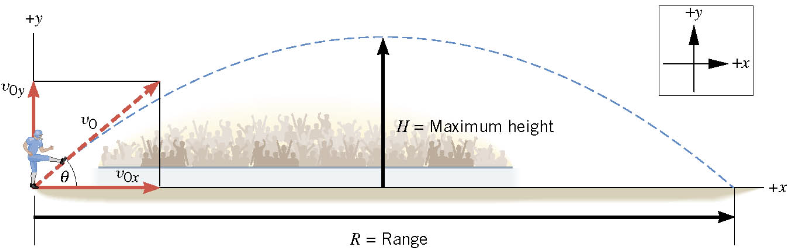 ?
-9.8 m/s2
0 m/s
+14 m/s
Wednesday, June 17, 2015
PHYS 1441-001, Summer 2015             Dr. Jaehoon Yu
28
Now the nitty, gritty calculations…
What happens at the maximum height?
The ball’s velocity in y-direction becomes 0!!
Because there is no acceleration in x-direction!!
And the ball’s velocity in x-direction?
Stays the same!!  Why?
Which kinematic formula would you like to use?
Solve for y
Wednesday, June 17, 2015
PHYS 1441-001, Summer 2015             Dr. Jaehoon Yu
29
Ex.3.6 extended:  The Time of Flight of a Kickoff
What is the time of flight between kickoff and landing?
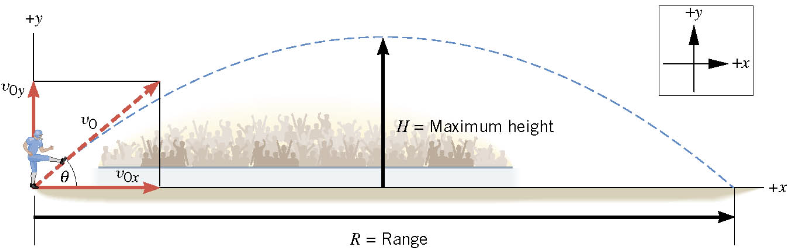 Wednesday, June 17, 2015
PHYS 1441-001, Summer 2015             Dr. Jaehoon Yu
30
What is y when it reached the max range?
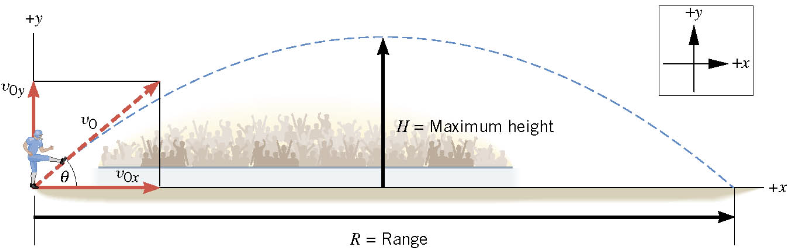 0 m
-9.80 m/s2
14 m/s
Wednesday, June 17, 2015
PHYS 1441-001, Summer 2015             Dr. Jaehoon Yu
31
Now solve the kinematic equations in y direction!!
Since y=0
or
Two soultions
Solve for t
Wednesday, June 17, 2015
PHYS 1441-001, Summer 2015             Dr. Jaehoon Yu
32
Ex.3.9  The Range of a Kickoff
Calculate the range R of the projectile.
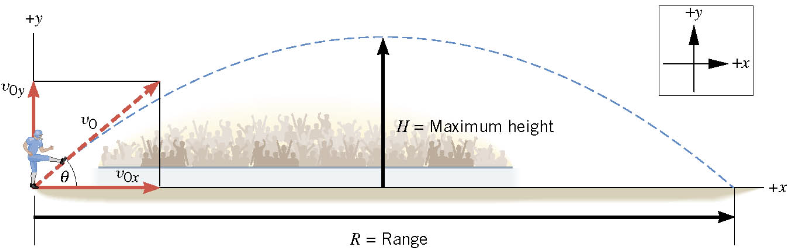 Wednesday, June 17, 2015
PHYS 1441-001, Summer 2015             Dr. Jaehoon Yu
33
Example for a Projectile Motion
A stone was thrown upward from the top of a cliff at an angle of 37o to horizontal with initial speed of 65.0m/s.  If the height of the cliff is 125.0m, how long is it before the stone hits the ground?
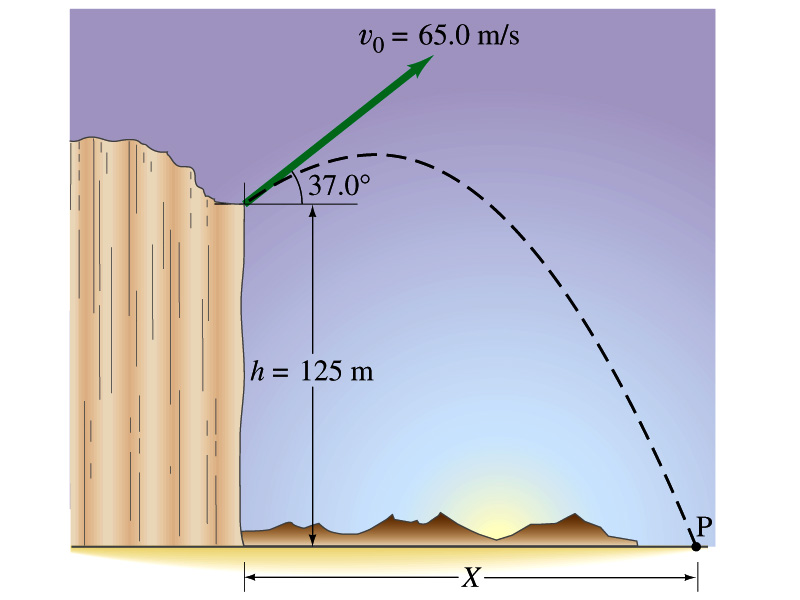 Becomes
Since negative time does not exist.
Wednesday, June 17, 2015
PHYS 1441-001, Summer 2015             Dr. Jaehoon Yu
34
34
Example cont’d
What is the speed of the stone just before it hits the ground?
What are the maximum height and the maximum range of the stone?
Do these yourselves at home for fun!!!
Wednesday, June 17, 2015
PHYS 1441-001, Summer 2015             Dr. Jaehoon Yu
35
35